Computing All-Hands Meeting
Liz Sexton-Kennedy
November 5, 2018
Top 5 takeaways from director’s Oct. 15 all-hands meeting
LBNF far site and US-DUNE far detector must be baselined (receive CD-2) approval) in 2019.
Full pre-excavation construction work expected to begin in December in South Dakota. 
Outstanding technical performance by ProtoDUNE at CERN, which recorded its first charged particle tracks and has met all technical specifications. Congratulations to the collaboration.

PIP-II has achieved CD-1 and must be baselined (receive CD-2 approval) in 2019.
The project continues to receive broad support and maintain excellent technical progress. 
Strong engagement with international partners continues.
2
Computing All Hands November 2018
Top 5 takeaways from director’s Oct. 15 all-hands meeting
LCLS-II cryomodule (CM) transportation issues are being addressed by a multi-lab team.
A solution is close and plan is to begin transporting CMs to SLAC in November. 
CM assembly is on schedule, with all CMs exceeding specifications.

Mu2e transport solenoid first production module coil successfully tested.
Continue to address challenges with Detector and Production solenoidal coil winding that is impacting schedule.

LHC CMS HL-LHC detector upgrade project advancing toward CD-1 next spring and superconducting quadrupole magnet fabrication progressing to CD-2.
3
Computing All Hands November 2018
New Employees Since Jan. 2018 (Welcome!)
CCD Sudha BalakrishnanJoshua Kenward

OCIO Jo FazioGabriela Garcia
SCDSophie Berkman
Jose Berlioz
Allison Hall
Matti Kortelainen
Lorena Lobato Pardavila
Marianette Wospakrik
11/5/18
4
Liz Sexton-Kennedy  | Computing All Hands
Foreign Visits
In the event that any non-U.S. citizen will be visiting the lab, you must contact Fermilab’s Foreign Visits and Assignments Specialist Melissa Ormond, mormond@fnal.gov, prior to their arrival. Approval is required for all such visits.
11/5/18
5
Liz Sexton-Kennedy  | Computing All Hands
Diversity and Inclusion Employee Survey
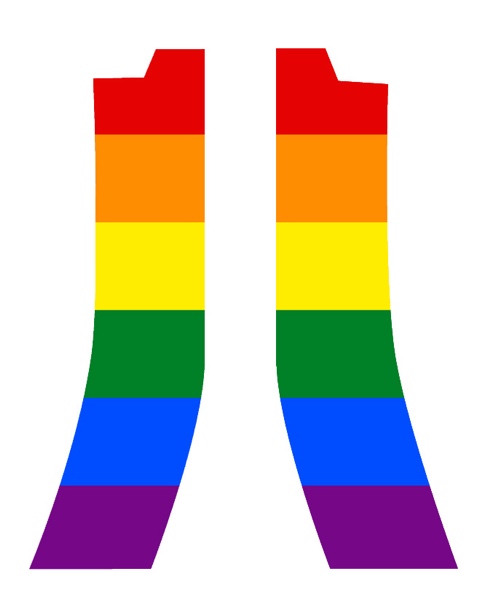 WDRS will be conducting a survey to identify our strengths and opportunities for improvement on different dimensions of diversity and inclusion including development opportunities, mentoring, engagement, leadership commitment, respect and recognition.

Employees’ perceptions will help us determine what actions we need to take to move diversity and inclusion forward at the lab.

The survey will take place this coming winter. Watch for more information!
6
Computing All Hands November 2018
ITNA & Training Completion
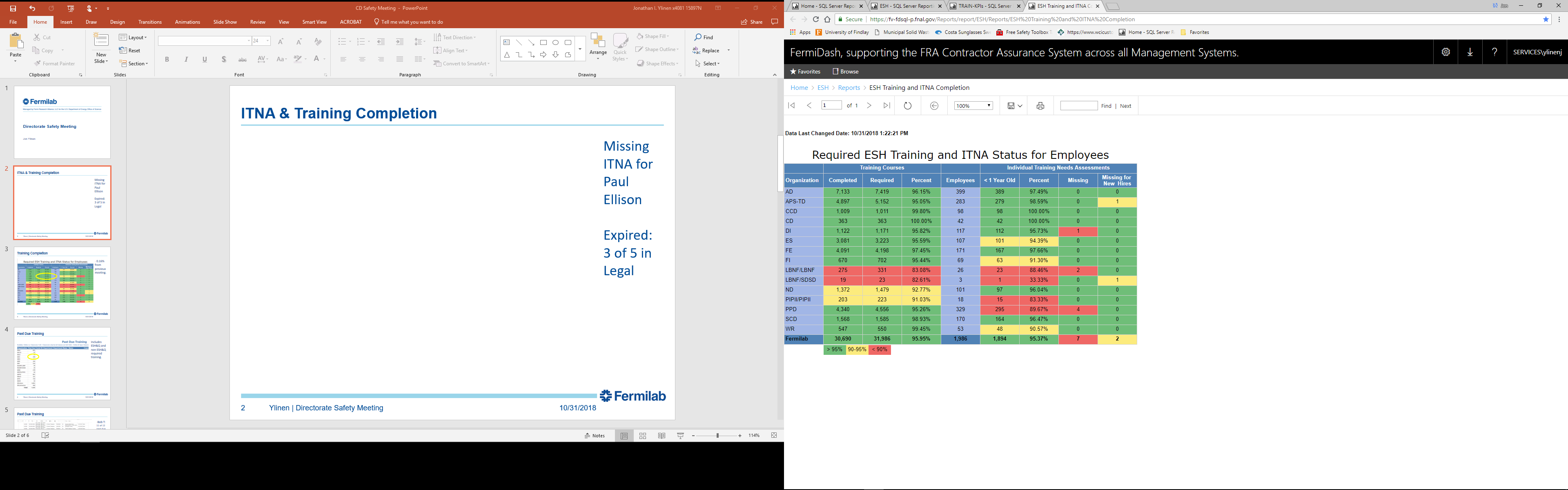 ESH&Q required training for all 3 groups = 99.6%

ITNA completion  = 98.8%

Keep up the good work!!
Liz Sexton-Kennedy  | Computing All Hands
11/5/18
7
ESH&Q Notable Items
Multiple FESHM chapter updates
Three minor injuries and zero OSHA recordables since Jan. 1
New avenue for reporting near misses on ESH&Q website
Go to ESH&Q internal site under ESH&Q resources:






New Work Planning and Control tool being developed for labwide use
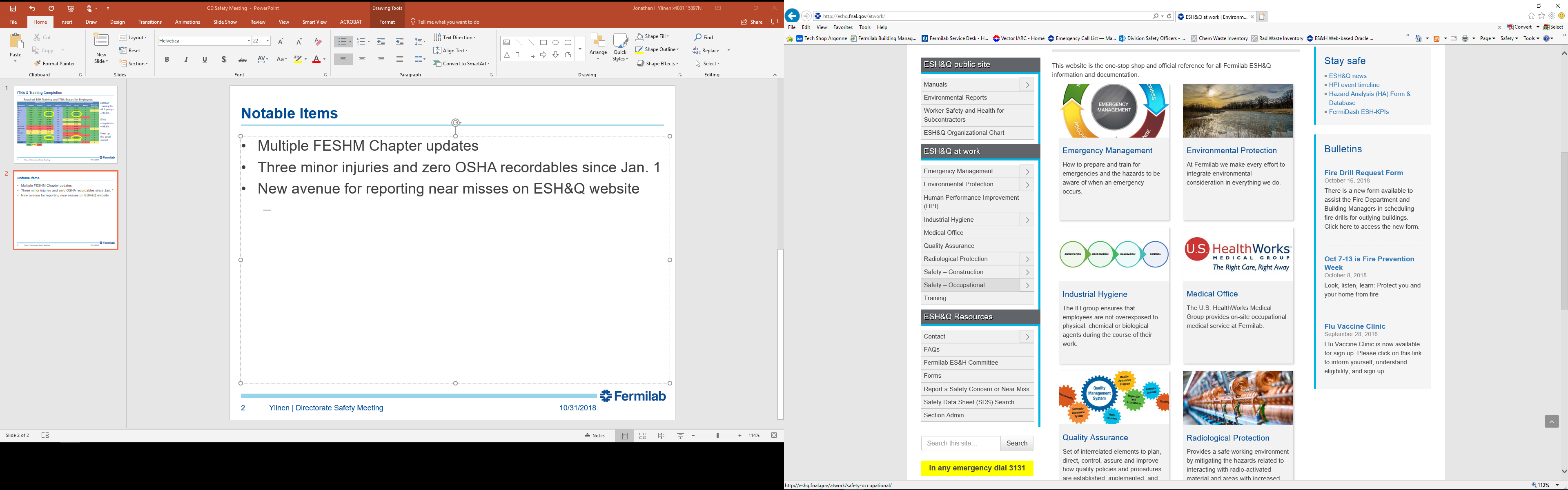 11/5/18
8
Liz Sexton-Kennedy  | Computing All Hands
Leadership changes on Oct. 1, 2018
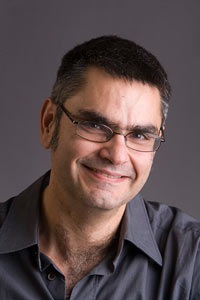 Quantum Science initiative has been established and reports to Joe Lykken, Chief Research Officer. Panagiotis Spentzouris, previously the head of the Scientific Computing Division, leads the effort.


Jim Amundson, previously the head of Fermilab’s Scientific Software Infrastructure Department, has been named head of the Scientific Computing Division.
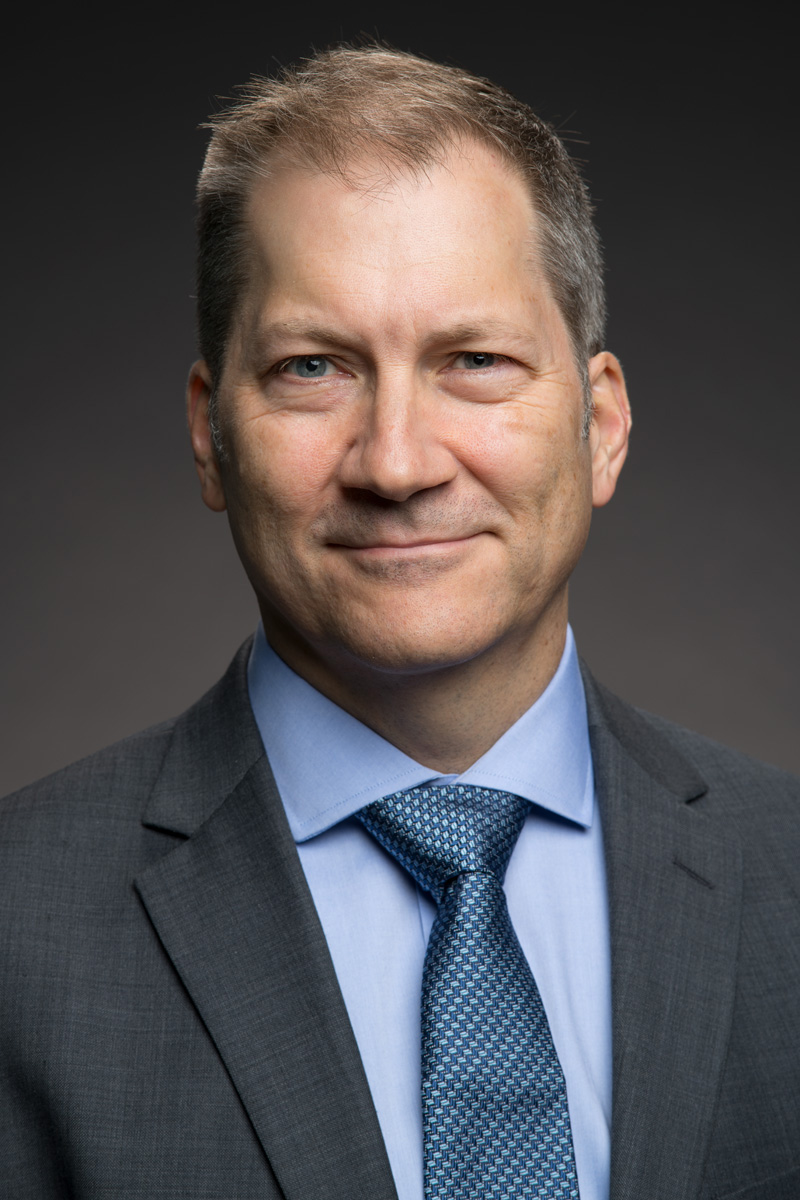 9
Nigel Lockyer | All-hands meeting October 2018
Scientific Computing Division
James Amundson
Computing All Hands
2018-11-05
This talk
Perspectives
On where we came from and where we are going with computing
On where we are going with our experiments
Division Status
11
11/5/18
James Amundson | Computing All Hands
Introductions
Hello.

Why are we here?
12
11/5/18
James Amundson | Computing All Hands
[Speaker Notes: I am here to enable the rest of you to continue your best work. Why are you here? To further the mission of the lab.]
Fermilab
https://www.fnal.gov
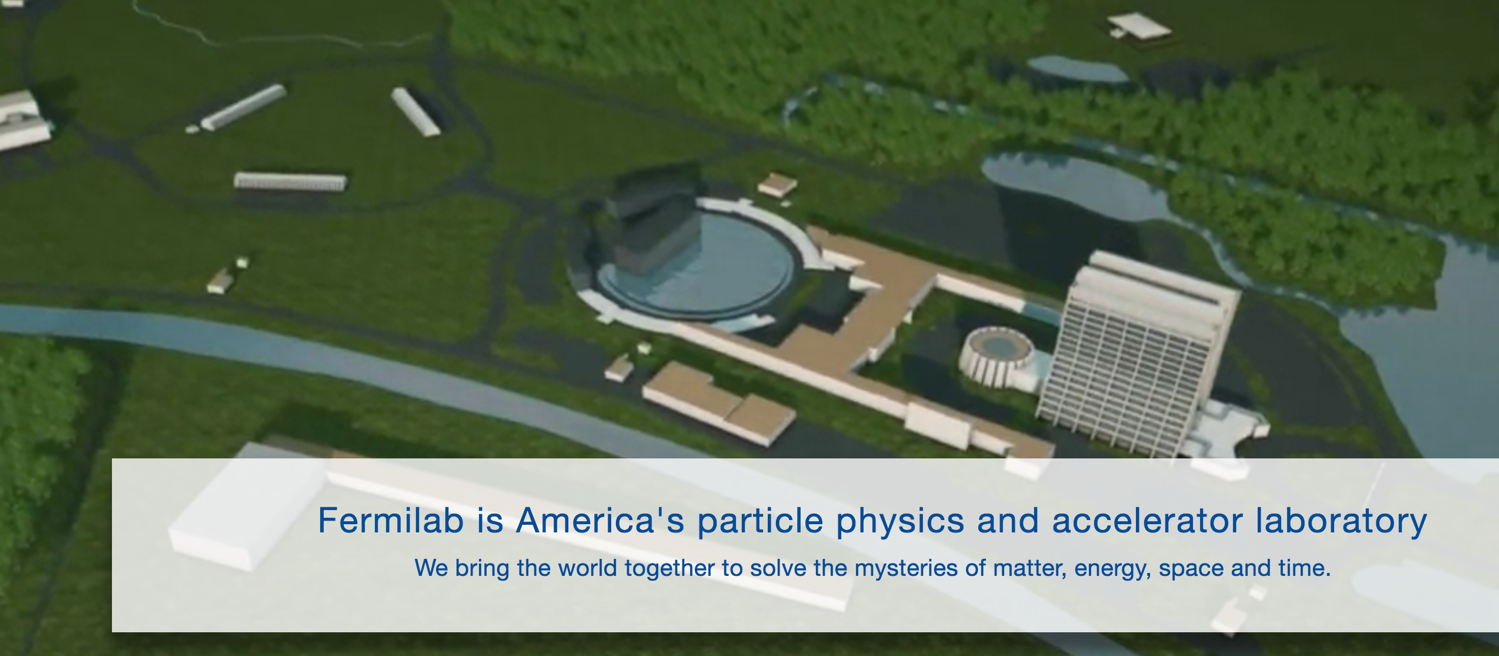 13
11/5/18
James Amundson | Computing All Hands
Fermilab Experiments and Projects
http://news.fnal.gov/fermilab-at-work/experiments-and-projects/
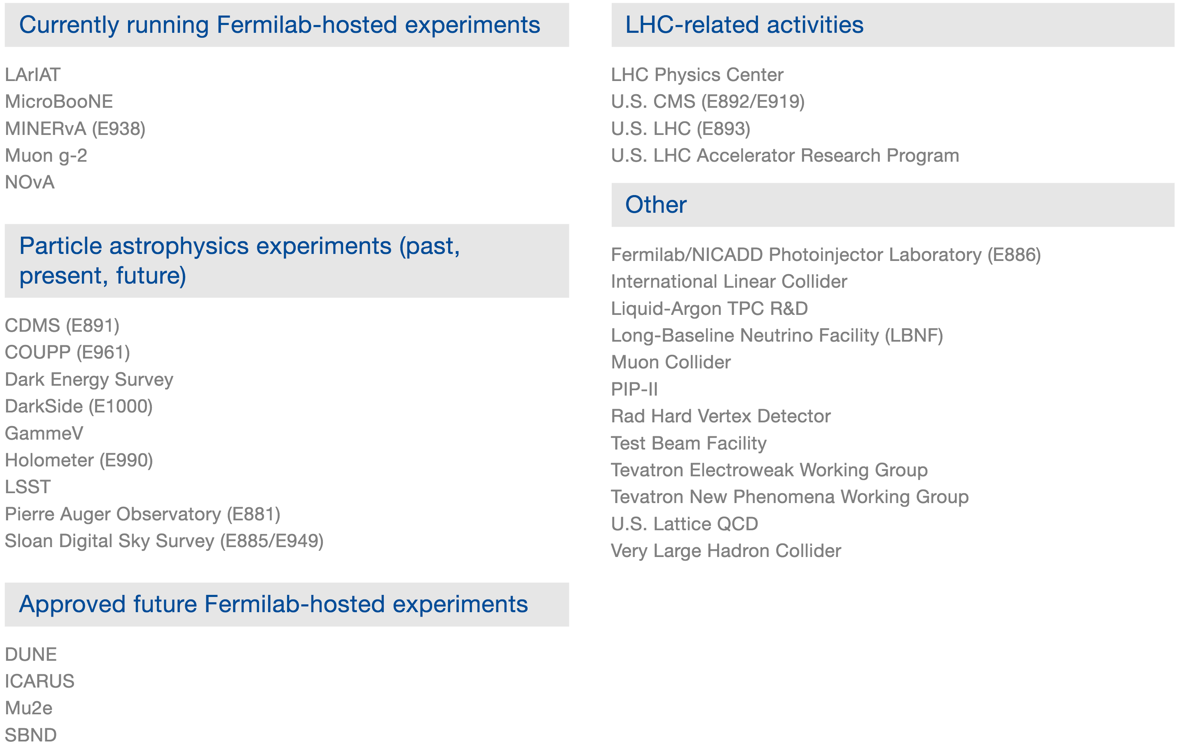 14
11/5/18
James Amundson | Computing All Hands
SCD’s contribution to the lab mission
What do we have to do with these experiments (and projects)?
Everything!
We help take the data
We store the data
We help process the data
We help analyze the data
Computing professionals, staff, engineers and scientists all contribute
Your work is crucial to every aspect of the U.S. particle physics programs – without computing there would be no modern particle physics
I could not be happier to be here to help
15
11/5/18
James Amundson | Computing All Hands
Where are we going?
Big changes are coming in computing
But… big changes have happened before

Let’s see how we got here…
16
11/5/18
James Amundson | Computing All Hands
“Moore’s Law” – the good old days
https://www.karlrupp.net/2018/02/42-years-of-microprocessor-trend-data/
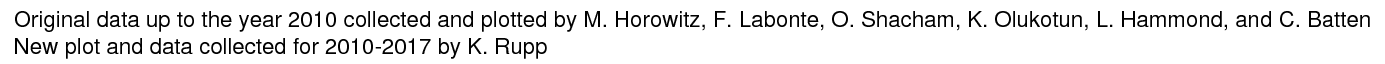 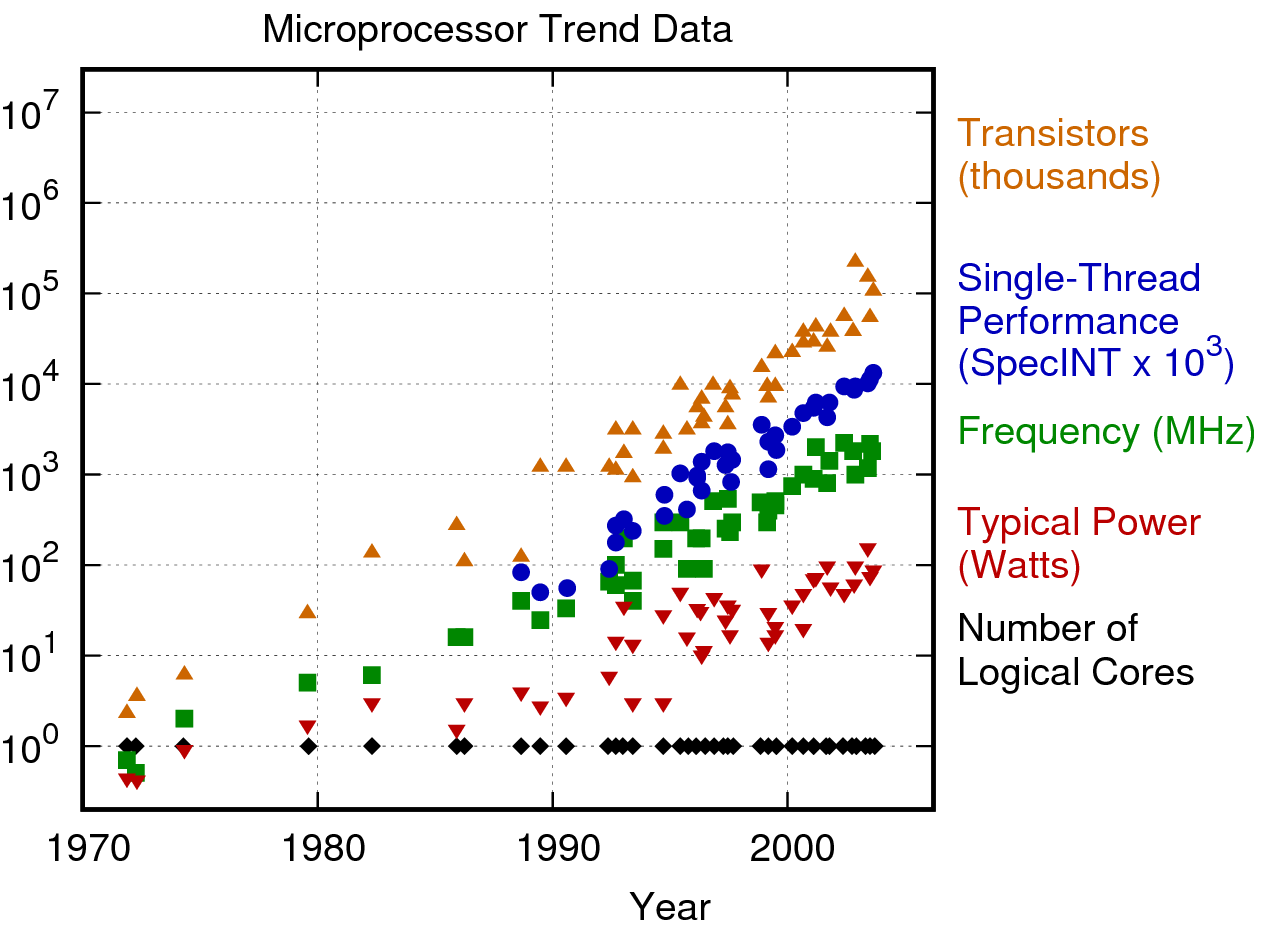 17
11/5/18
James Amundson | Computing All Hands
“Moore’s Law” – recent times
Trends have changed
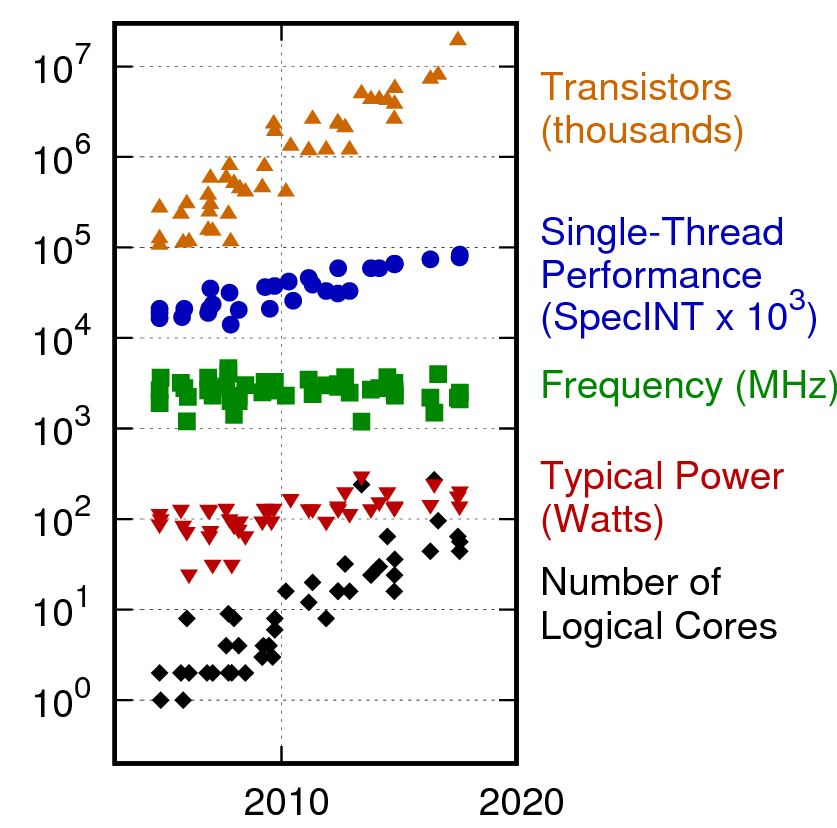 18
11/5/18
James Amundson | Computing All Hands
Ancient (personal) history
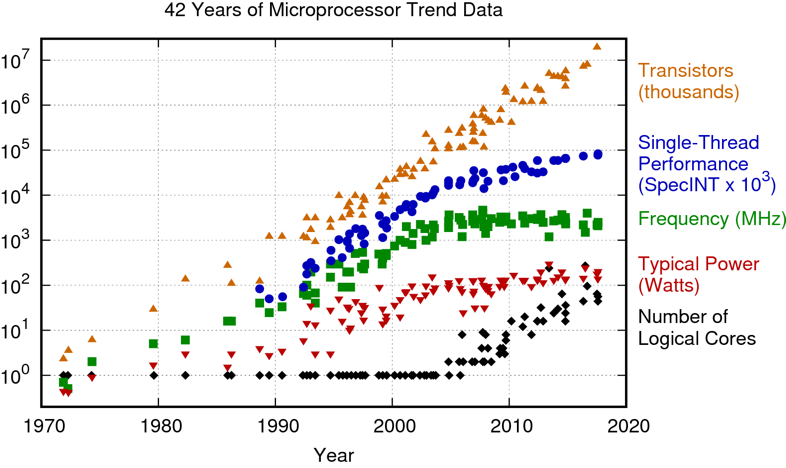 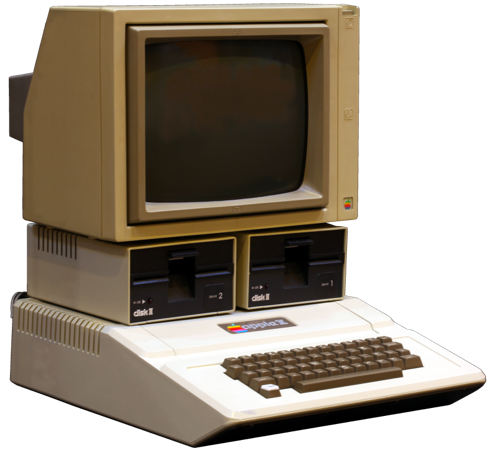 Second computer
Apple IIe
1 MHz 6502
48kB RAM

First paid programming job
Computer dating app for student council
Pure assembly
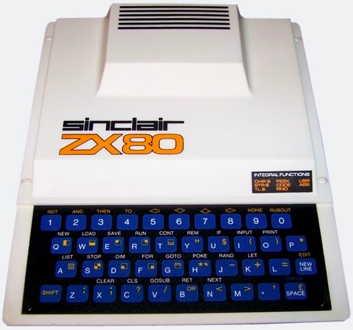 First (1/2) computer
Sinclair ZX80
3 MHz Z80
1kB RAM
(including VRAM!)
19
11/5/18
James Amundson | Computing All Hands
Physics history
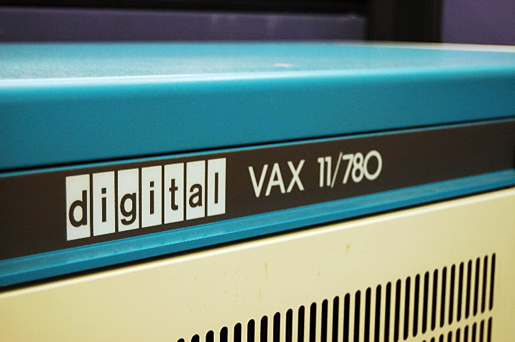 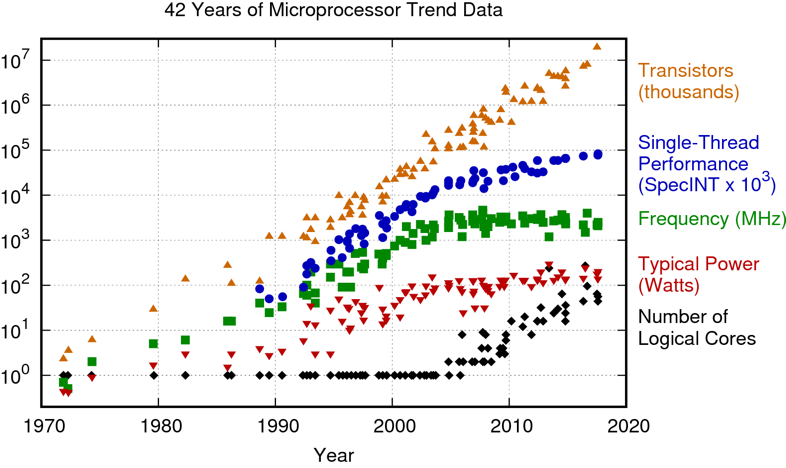 DEC VAX 
with the VMS operating system was the most popular HEP computing platform in the 80’s
Fortran was the language of Physics
1985-1993
University of Minnesota
	BS Physics
University of Chicago
	PhD Particle Theory
20
11/5/18
James Amundson | Computing All Hands
Physics history
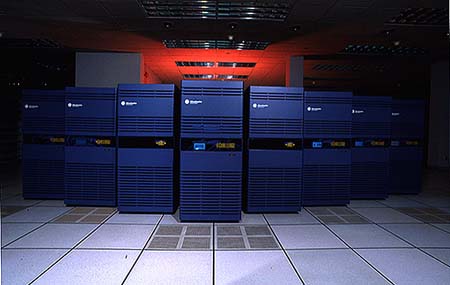 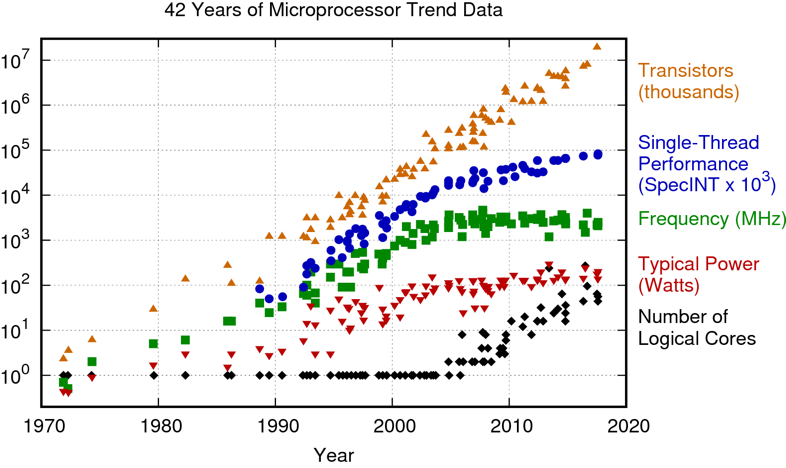 The 90’s saw a transition to Unix-based computers and C++

Many people were skeptical that physicists could ever move from VMS to Unix and from Fortran to C++

Nonetheless, proprietary Unix workstations and large shared-memory machines came to dominate HEP
1993-1998
University of Wisconsin
	Particle Theory Postdoc
Michigan State University
	 Particle Theory Postdoc
21
11/5/18
James Amundson | Computing All Hands
Current era
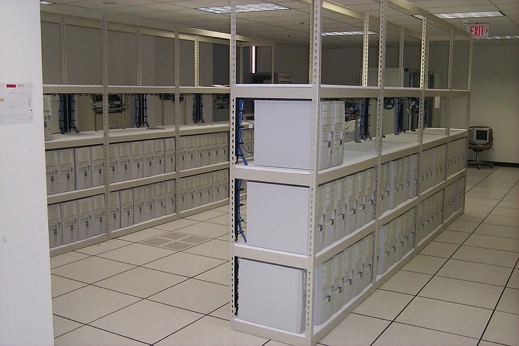 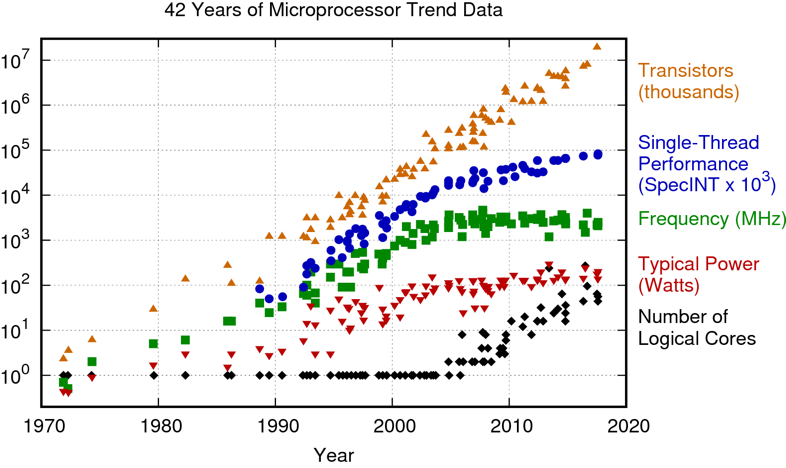 Since the early 2000’s, HEP has been dominated by large clusters of x86-based Linux machines

Many people were skeptical that physicists could work without large shared-memory machines
Fermilab Computing
1998-2001
	SoftRelTools for CDF and D0
	CMS Grid Computing
2001-2018
	Accelerator Simulation
		Synergia
		HPC
	SSI Department
22
11/5/18
James Amundson | Computing All Hands
Computing is changing
Architectures are changing
Driven by solid state physics of CPUs
Multi-core
Limited power/core
Limited memory/core
Memory bandwidth increasingly limiting
High Performance Computing (HPC, aka Supercomputers) are becoming increasingly important for HEP
2000s: HPC meant Linux boxes + low-latency networking
No advantage for experimental HEP
Now: HPC means power efficiency
Rapidly becoming important for HEP, everyone else
New technologies will change our workflows
Containers are one example
23
11/5/18
James Amundson | Computing All Hands
Exascale computing is coming
President Obama, July 29, 2015:
EXECUTIVE ORDER
CREATING A NATIONAL STRATEGIC COMPUTING INITIATIVE 
By the authority vested in me as President by the Constitution and the laws of the United States of America, and to maximize benefits of high-performance computing (HPC) research, development, and deployment, it is hereby ordered as follows:
…
Sec. 2.  Objectives.  Executive departments, agencies, and offices (agencies) participating in the NSCI shall pursue five strategic objectives:
Accelerating delivery of a capable exascale computing system that integrates hardware and software capability to deliver approximately 100 times the performance of current 10 petaflop systems across a range of applications representing government needs.
…
24
11/5/18
James Amundson | Computing All Hands
Exascale
http://science.energy.gov/ascr/research/scidac/exascale-challenges/
Power. Power, power, power.
Naively scaling current supercomputers to exascale would require a dedicated nuclear power plant to operate.
ALCF’s Mira: 4 MW, 0.01 exaflop
“The target is 20-40 MW in 2020 for 1 exaflop”
Exascale computing is the leading edge of advances of computing architecture
The same changes are happening outside of HPC, just not as quickly
Optimizing for Exascale is really optimizing for the future
Storage of large-scale physics data sets will remain our job
Future U.S. computing resources will be dominated by the Exascale machines
25
11/5/18
James Amundson | Computing All Hands
This talk
Perspectives
On where we came from and where we are going with computing
On where we are going with our experiments
Division Status
26
11/5/18
James Amundson | Computing All Hands
Experiments and collaborations
Fermilab accelerator-based experiments









New now: g-2
New soon: ICARUS, SBND, Mu2e
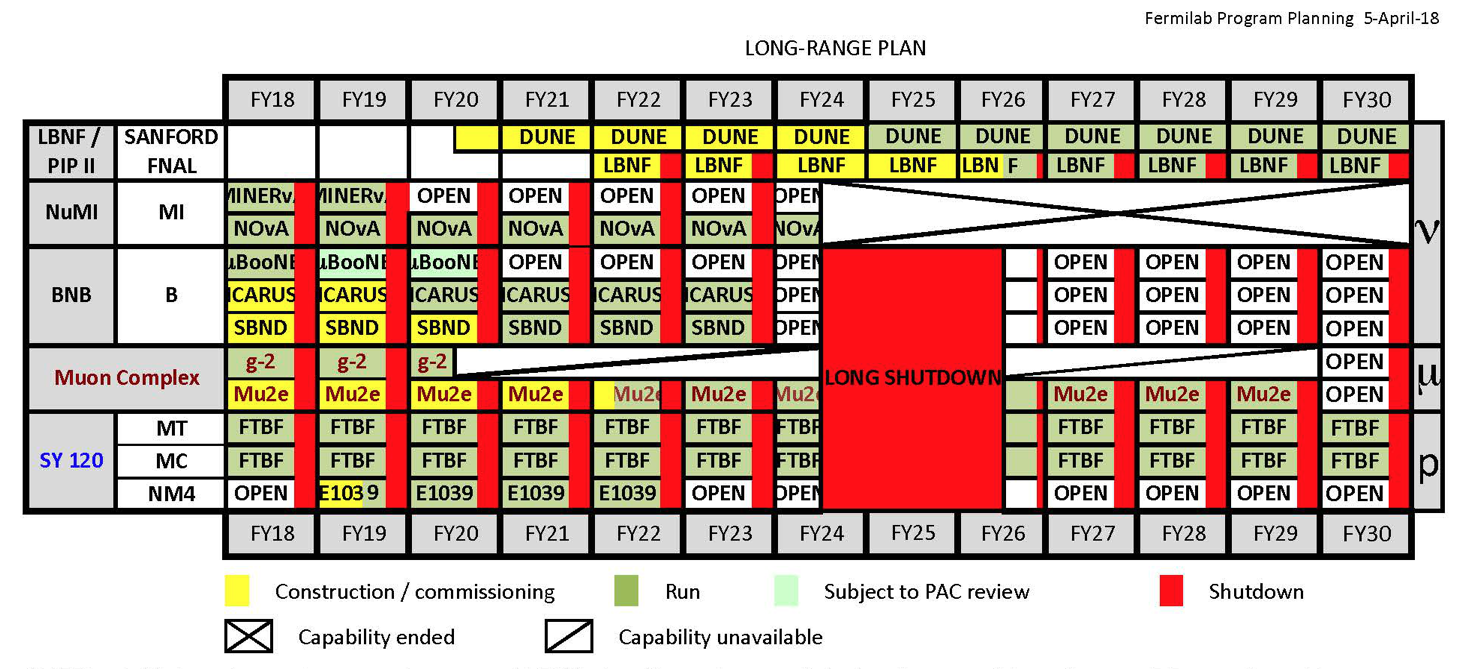 27
11/5/18
James Amundson | Computing All Hands
International collaborations are the future
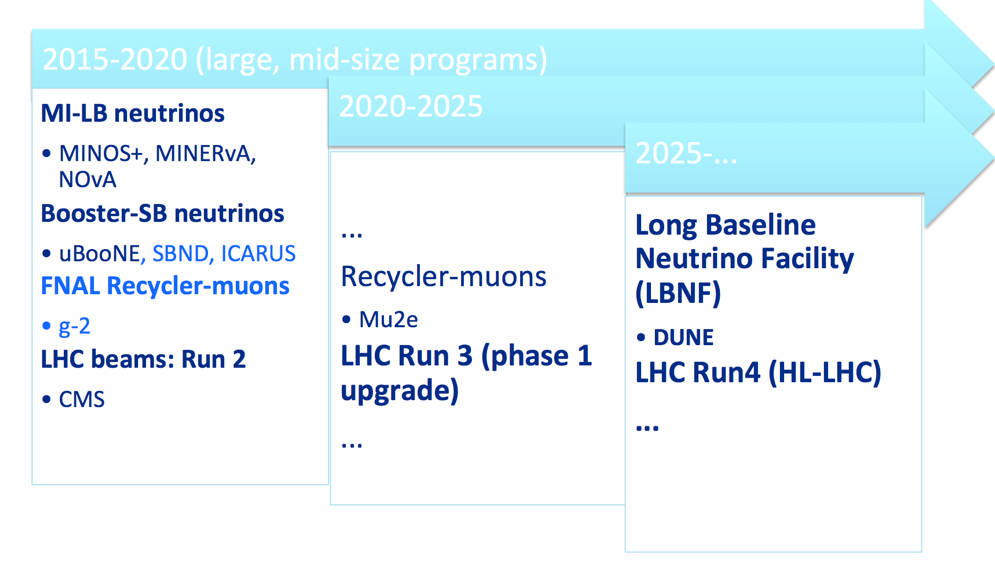 Our future is dominated by international collaborations (HL-LHC and LBNF/DUNE)
28
11/5/18
James Amundson | Computing All Hands
Outlook for the future
Computing is changing
New architectures, HPC, Exascale
More threads
Memory access will be more expensive
New technologies
Containers
Experimental collaborations are becoming more international
Need to seek collaborative computing solutions
29
11/5/18
James Amundson | Computing All Hands
This talk
Perspectives
On where we came from and where we are going with computing
On where we are going with our experiments
Division Status
30
11/5/18
James Amundson | Computing All Hands
Scientific Programs Quadrant
SCD scientific staff lead research on supported experiments
SCD encourages research and mentors postdocs and young scientists
Intensity Frontier
Neutrinos: DUNE, NOvA, MINERvA, MicroBoone, ICARUS, SBND and LArIAT
Muons: Mu2e and g-2 

Cosmic Frontier
DES, DESI and LSST

Energy Frontier: CMS

Particle & Accelerator Theory
Intensity  Frontier
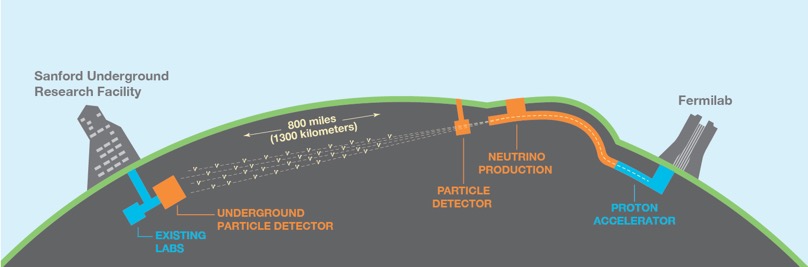 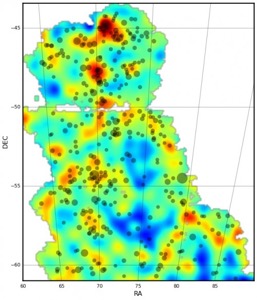 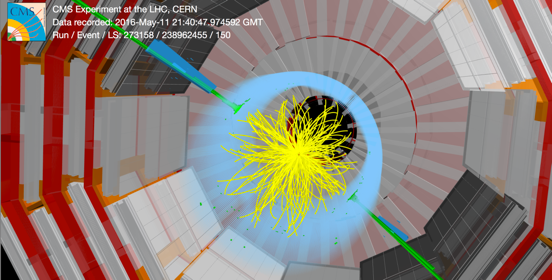 Cosmic
 Frontier
Energy Frontier
31
11/5/18
James Amundson | Computing All Hands
[Speaker Notes: we "encourage research"we also "mentor postdocs and young scientists"]
American Physical Society Fellow
Congratulations to senior scientist Elizabeth Buckley-Geer  
Her 2018 APS fellow award recognizes the level of scientific achievement to which all SCD scientists aspire.
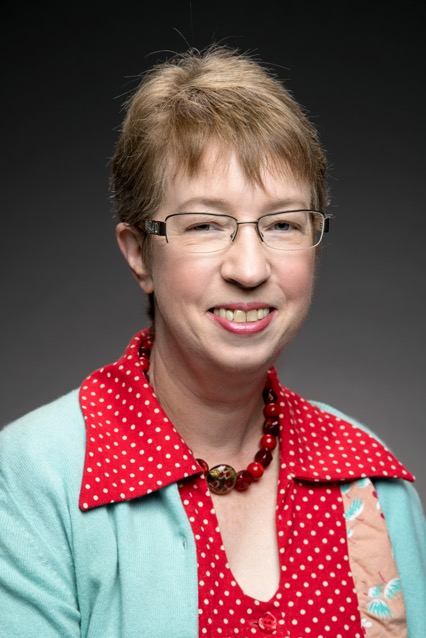 APS Citation
For the creation and leadership of the Dark Energy Survey Strong Lensing Group, including discovery and confirmation of numerous strong lenses and multiply lensed quasars and their application to new measurements of cosmic dark matter and dark energy.

Nominated by the Division of Astrophysics
32
11/5/18
James Amundson | Computing All Hands
SSA: Scientific Computing Applications (new name) [Daniel Elvira]
New version and improvement to Genie (neutrino simulation)
Phase 1 Integration of LArSoft and Geant4 nearly complete
Automated LArTPC data reconstruction fully vetted (for uBooNE)

Cosmology/Astro workflow pipeline (WLPIPE) enables LSST & DES analyses (paper published)
Paper in ArXiv on Deep Learning and Lensing of Cosmic Microwave Background

Three Accelerator modeling posters at IPAC; paper published on instability development with space charge (relevant for DUNE)
Commissioned and put into general use the setup for rapid evaluation of photon detectors in LAr using the Material Test Station
New group: Neutrino Simulations led by Laura Fields
New group: Machine Intelligence and Reconstruction led by Rob Kutschke

Completed Geant4/Genie Interface (neutrino simulations have access to Geant hadronic models)
GeantV (next generation detector simulation) vectorization complete; CMS using alpha release; Beta soon
Geant4 support for experiments + model variation, profiling, uncertainties
33
11/5/18
James Amundson | Computing All Hands
[Speaker Notes: GeantV vectorization: new architectures]
SSA: Scientific Software Infrastructure [Chris Jones] (new head)
CMS Software:
Integrating GPU algorithms in data processing framework
MC simulation jobs now efficient to very large number of cores (ran millions core hours)

LArSoft and art development teams merged into SciSoft team (led by Kyle Knoepfel and Erica Snider)
Multithreading in art for parallel processing of events
Improved LSST observing schedule simulation with realism
Significant speed improvements to DES Year3 cluster cosmology with C++ modeling pipeline
C++ library using HDF5 for tabular data for analysis (NOvA using)
Root performance improvements to Trees and Histograms

Led organization of Fermilab’s participation in Grace Hopper Celebration of Women in Computing conference
Fermilab Computational Science Internship Program Established
34
11/5/18
James Amundson | Computing All Hands
[Speaker Notes: GPUs and multithreading: new architectures]
SSA: Real-Time Systems Engineering [Liz Buckley-Geer]
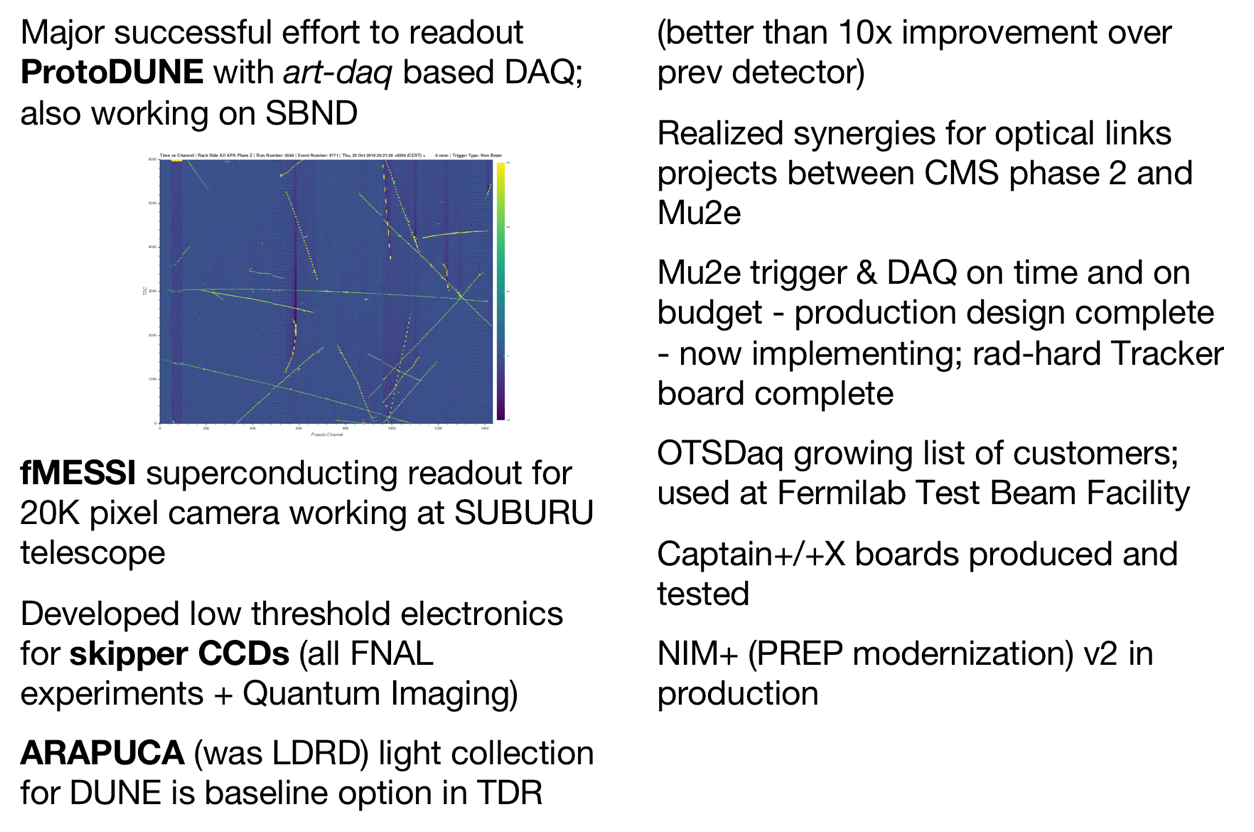 35
11/5/18
James Amundson | Computing All Hands
[Speaker Notes: protoDune and Dune: international collaborations]
SciDAC Projects [Jim Kowalkowski, Giuseppe Cerati, JFA]
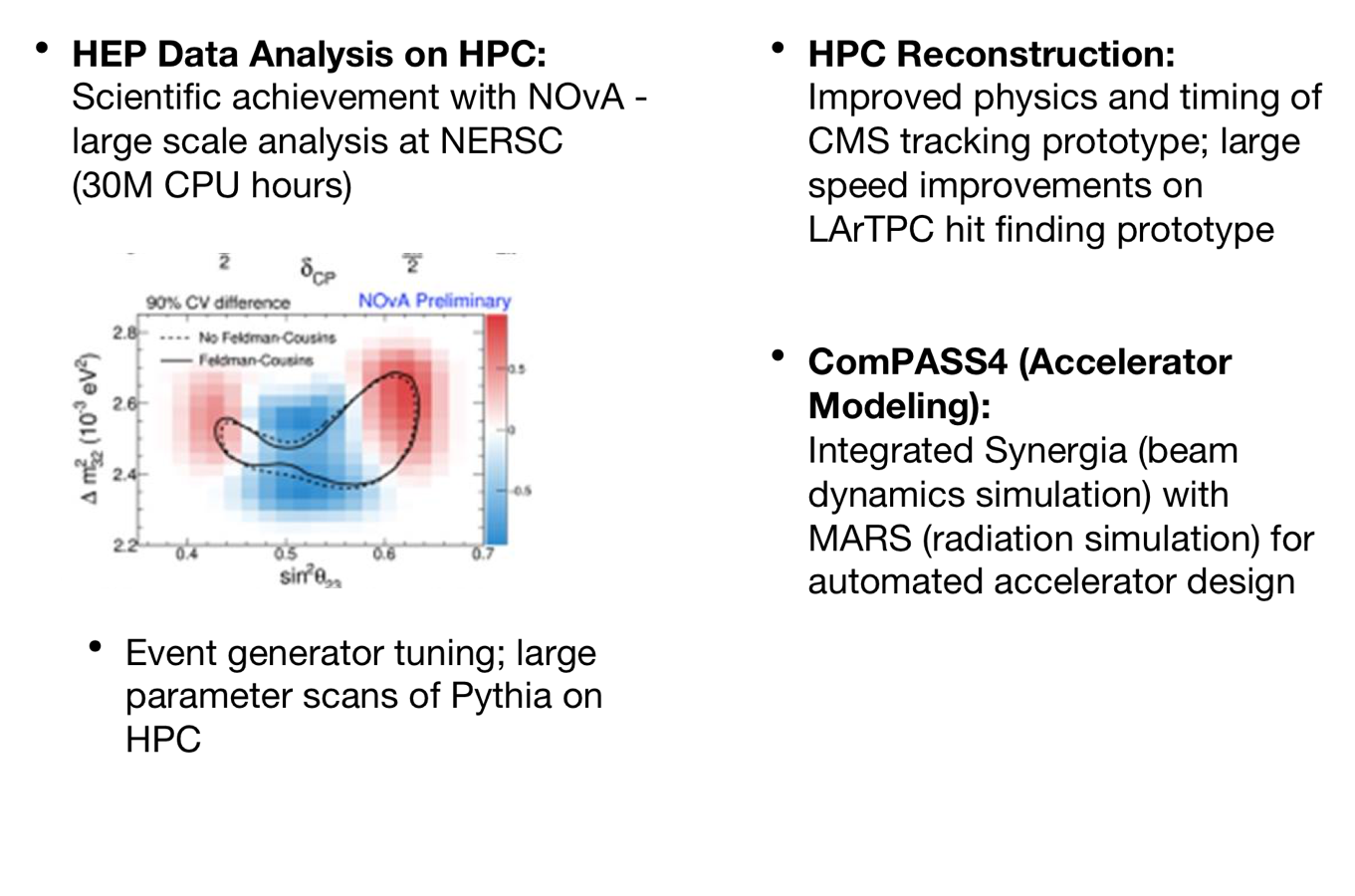 36
11/5/18
James Amundson | Computing All Hands
[Speaker Notes: HPC everywhere]
SCF: Data Movement and Storage [Gene Oleynik]
DMS put into production two 100PB IBM tape libraries, 92 LTO8 tape drives
A big effort with help from many groups, Thanks to all!  RFP, procurement, demolition of 2 Oracle libraries, facilities, electrical, fire-suppression, fiber-channel and networking infrastructure, mover computer procurement and installation
Enstore development to support TS4500 library and LTO8  drives
Dealing with LTO8 media unavailability due to corporate patent infringement cases. 
All experiments are converted over to LTO media.
Upgraded dCache from 2.6 to 4.2 with Fermilab developed components:
dCache-View admin interface enhancements, xrootd 3rd party copy.
Resilient Manager provided an effective stop-gap solution for user code distribution
Networking Research team has joined the department. Welcome!
mdtmFTP version 1.0.2 released, 590+ downloads, SC’18 demo
BigData Express under evaluation at multiple sites, SC’18 demo, INDIS’18 paper
Amidst all of this the operations team kept data storage operating well!
37
11/5/18
James Amundson | Computing All Hands
[Speaker Notes: Heard about tapes at most recent Director’s All Hands]
SCF: Experiment Computing Facilities[Glenn Cooper]
Working with experiments to prepare for DAQ computing: ICARUS, Mu2e, SBND, DUNE  

HEPCloud:  Going into production early 2019 
Containers

In use for batch jobs (FermiGrid, CMS Tier 1)
Testing infrastructure to build, test, store containers
Testing tools for container orchestration/management

“Normal operations”
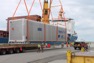 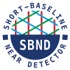 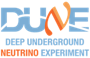 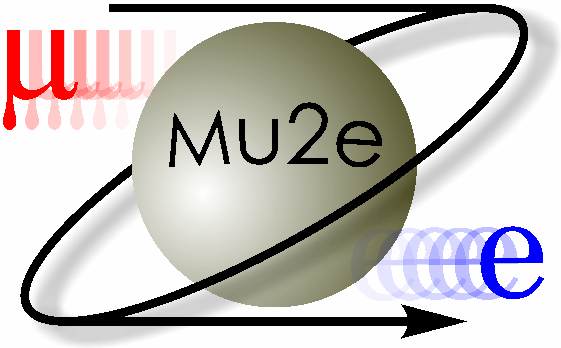 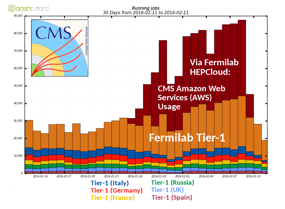 DOE granted ATO
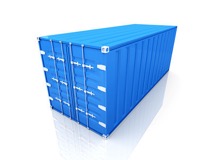 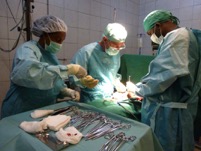 38
11/5/18
James Amundson | Computing All Hands
[Speaker Notes: New experiments, HPC, Containers, good picture]
HEPCloud granted authorization to operate by DOE
Liz has the ATO
in hand
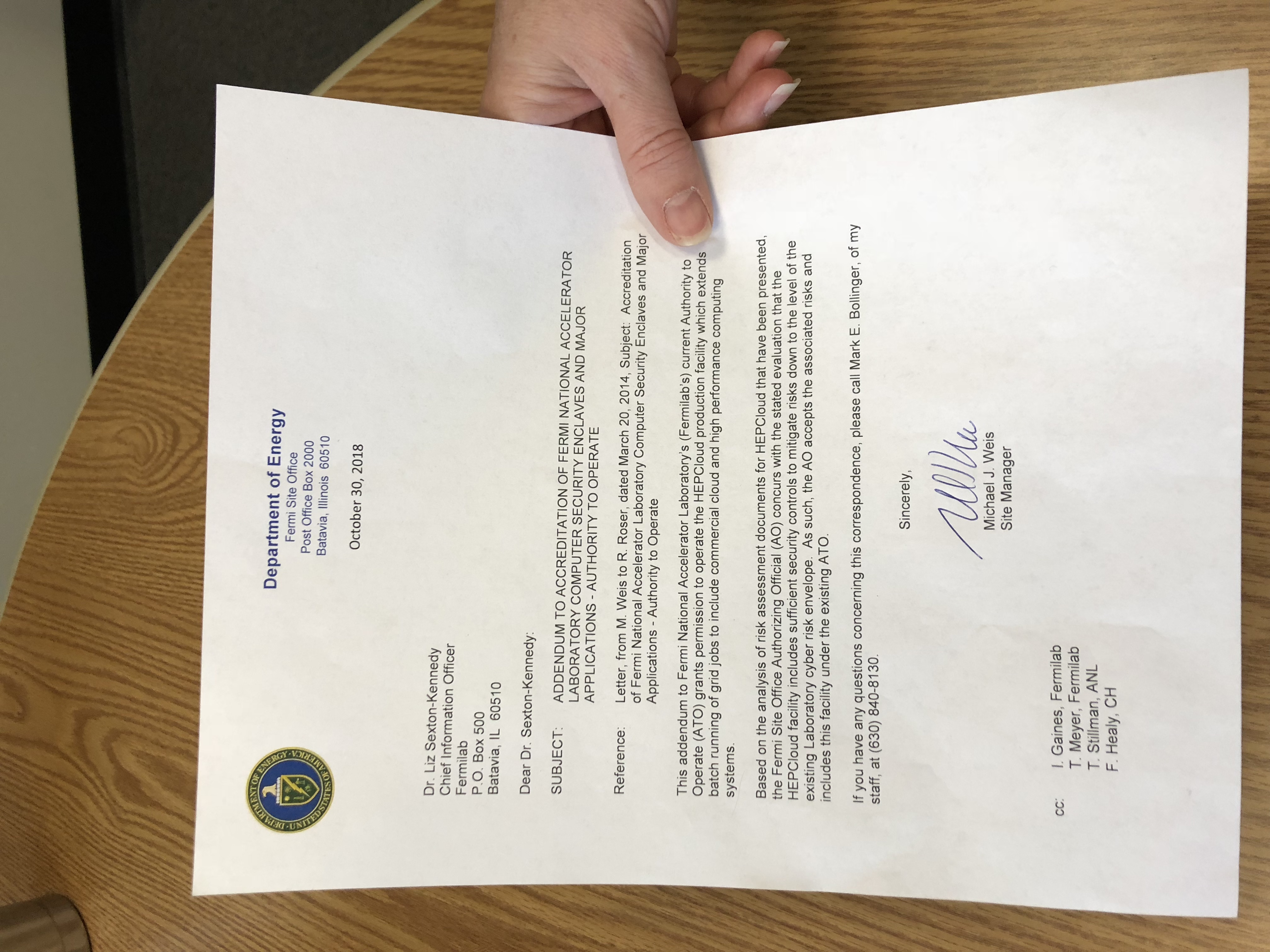 Literally
39
11/5/18
James Amundson | Computing All Hands
SCF: High-Performance Computing [Jim Simone]
LQCD facility delivers world-class computing to USQCD scientific projects.
Integrated FLOPS delivered at or above DOE Project’s benchmark pace.
Fermilab consistently leads in ratings on USQCD customer satisfaction survey.
Kudos to Alex Kulyavtsev, Ken Schumacher, Amitoj Singh, Alexei Strelchenko, and Rick Van Conant.
Fermilab institutional HPC cluster
Funded by USQCD national Project and Fermilab SCD.
Amitoj leads co-design effort with LQCD and experiment stakeholders.
IC will extend LQCD computing and deliver HPC computing to experiments.
IC will provide upgrade path from aging Wilson cluster.
Exascale Computing Program (ECP)
Alexei S. research on LQCD algorithms suitable for exascale computing.
Phys. Rev. D 97, 114513 (2018), and Comp. Phys. Comm. 233, 29-40 (2018).
40
11/5/18
James Amundson | Computing All Hands
[Speaker Notes: HPC efforts at Fermilab, especially Exascale]
SCF: Data Center Operations [Adam Walters]
One scheduled outage of FCC2 July 20 to retire an ‘End of Life’ UPS
Assisted with the delivery and installation of the IBM TS4500 Libraries
Retirement and disposal of two SL8500 Libraries
Successfully mitigated: 4 water leaks; 3 cooling events; 3 Un-scheduled UPS/ATS/Generator events; 1 Un-scheduled Lab power outage; 6 Scheduled Lab power outages
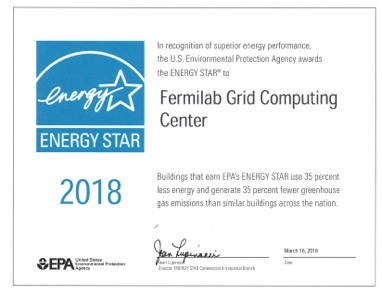 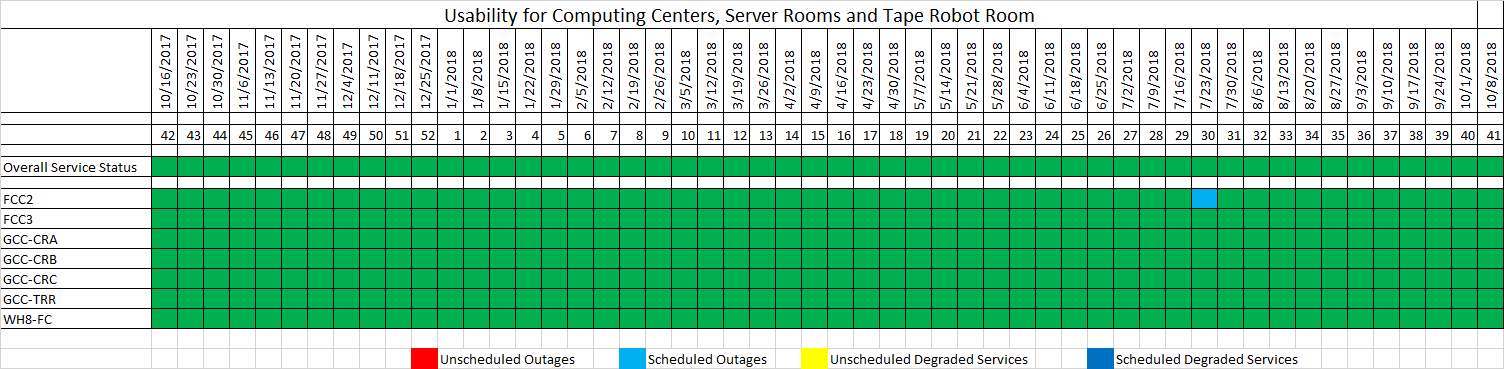 Green Strategies In Computing - Docdb 6540
41
11/5/18
James Amundson | Computing All Hands
[Speaker Notes: These are the facilities that make all our work possible]
SCS: Scientific Distributed Computing Solutions[Tanya Levshina]
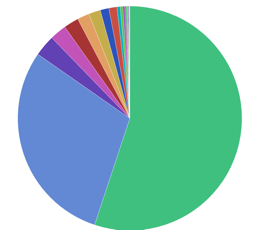 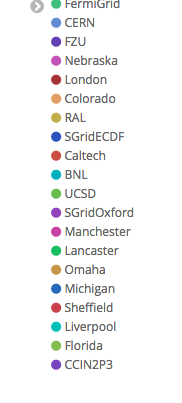 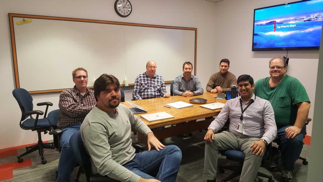 FIFE Support Team: handled 710 tickets opened by FIFE experiments and CMS LPC users since April. On-boarded several new experiments.
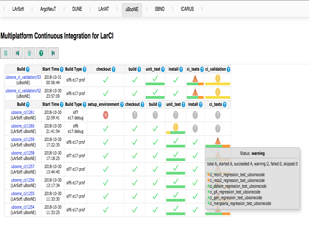 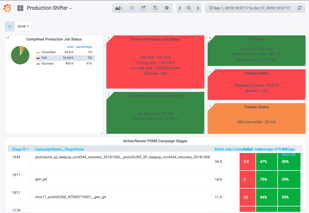 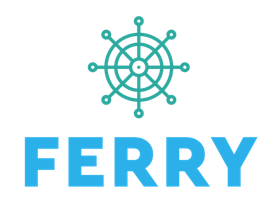 Landscape: Shifter dashboards, protoDUNE monitoring of data movement at CERN and Fermilab.
Frontier Experiments RegistRY: account registry and quota management. Integrated with SNOW and numerous services. In production since September 15th!
Successful protoDUNE production campaigns ran on FermiGrid, OSG, CERN and European GRID using FIFE tools.
Continuous Integration provides a comprehensive framework to test and validate their offline production and analysis code on the supported platforms. Is used by 9 FIFE experiments and 4 SCS projects.
42
11/5/18
James Amundson | Computing All Hands
[Speaker Notes: protoDune: international collaboration]
SCS: Scientific Distributed Computing Solutions[Tanya Levshina]
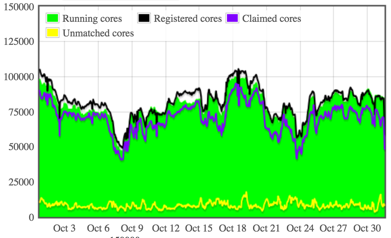 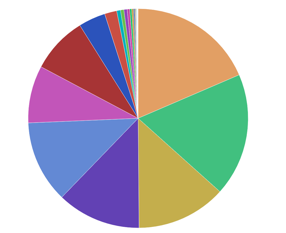 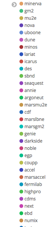 DOE granted ATO
GlideInWMS: wide user community that includes CMS, HEPCloud, FIFE, OSG, LIGO and GLOW. Production factory supports 72 groups from  14 frontends.  The project had 7 releases since April. Implemented singularity support, improved the efficiency in the resources provisioned,  modernized the code in preparation for Python3. Continued strong collaboration with HTCondor team.
HEPCloud Program: Applied to DOE for ATO. Successful CMS and NOvA runs at NERSC. Testing AWS and GCE. Continuing Decision Engine development and testing. Working with FIFE on-boarding documents.
JobSub handled 50M jobs (500 unique users) during last 6 months. Provides reliable and scalable solution for all FIFE experiments. Working on HEPCloud integration and Rapid User Code distribution.
43
11/5/18
James Amundson | Computing All Hands
[Speaker Notes: Hepcloud: we already heard about]
SCS: Scientific Data Processing Solutions[Brian Yanny]
Beginning the migration of CMS data management to Rucio - the emerging community project for data management and distribution
ProtoDUNE data taking is cataloging and transferring multiple petabytes of raw data from CERN to Fermilab
Deployed a prototype Rucio instance for DUNE and started using it to distribute ProtoDUNE data
The IFBeam database has integrated collecting ProtoDUNE beam instrumentation data from CERN
Major new release of the Production Operations Management System for Intensity Frontier workflow management
Striped Data Analysis Platform demonstrated to CMS, DES, others. 120TB cluster has been built for CMS Panda dataset.
Job Traceability trainings and security drills at the USCMS VO with T2 and T3 Site administrators. 
Implemented a database for tracking collaboration membership and affiliations for DUNE
44
11/5/18
James Amundson | Computing All Hands
[Speaker Notes: Call out Rucio as common solution]
In summary
Your work is crucial to every aspect of the U.S. particle physics program
Many important things are going on in the division
Changes are on the horizon
New computing architectures
New technologies
International collaboration will be the new default mode of operation
45
11/5/18
James Amundson | Computing All Hands
CCD + OCIO All-Hands
Jon Bakken
November 5, 2018
Nigel’s Top 5
What does Nigel’s Top 5 have to do with CCD & OCIO?

Priority: PIP-II & LBNF/US-DUNE must be baselined 2019
LBNF: South Dakota construction start Nov…thank you for focus on getting pre-excavation package completed
DUNE: great success with protoDUNE…congratulations
LCLS-II…thank you for focus on transporting cryomodules
Mu2e…thank you for focus on production solenoid coil
LHC Upgrades…..thank you for focus on pulling timing project together with other major upgrades including magnets
Quantum science…thanks for teleporting..congrats on awards 
IOTA….. Congratulations first beam (electrons) in IOTA. 

Everyone should know that it has everything to do with us!

We are either directly working on these projects, like SURF networking, or are providing support allowing our colleagues to accomplish these tasks.

I encourage everyone to read the web pages about these projects to understand more of lab’s goals, & therefore, also its needs.
11/5/18
47
Jon Bakken | Computing All Hands
Four Observations
Making lists always means something is left off.  Everything we do is important & we value everyone’s work.  My apologies if your work isn’t mentioned.

Remember, Safety & Security are always on every list.  These items are integral to everything we do.  Stop & think!  Ask for help if unsure.

We work in teams in which we need everyone’s talents:
Multiple technical teams, testers, project management, communications, enterprise architecture, service management – all are required for a successful project.

Last year’s effort reporting indicated we spent 80% of our time on operational activities & 20% on projects.   
Operations is critical to keeping lab functioning - we must maintain an efficient, well-functioning & secure infrastructure for the lab
Many thanks!
11/5/18
48
Jon Bakken | Computing All Hands
ISO20k Recertification Audit – Nov. 5-8
Computing is executing at a higher level now than it was before we adopted the ITIL framework.


Framework provides an accepted set of standards 

Incidents, Change, Request, Problem, & more

Documentation is also a key part of framework
Resolving incidents means providing a technical solution & documenting it.  A record that only says “fixed” is not very useful. We all need to do better here. 

Why do we certify?

An external review demonstrates we are following consistent industry standard IT practices.

Demonstrates to lab & DOE that we are efficient, effective & good stewards of the lab funds we manage.
11/5/18
49
Jon Bakken | Computing All Hands
Some stats…
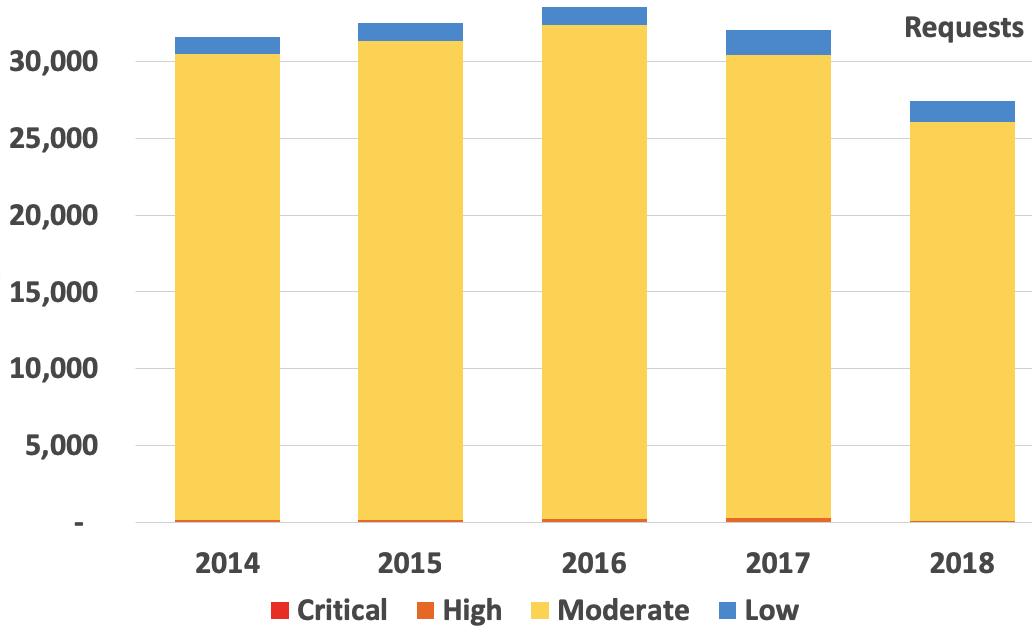 Requests
Work load is roughly the same for the past 5 years
(not completed)
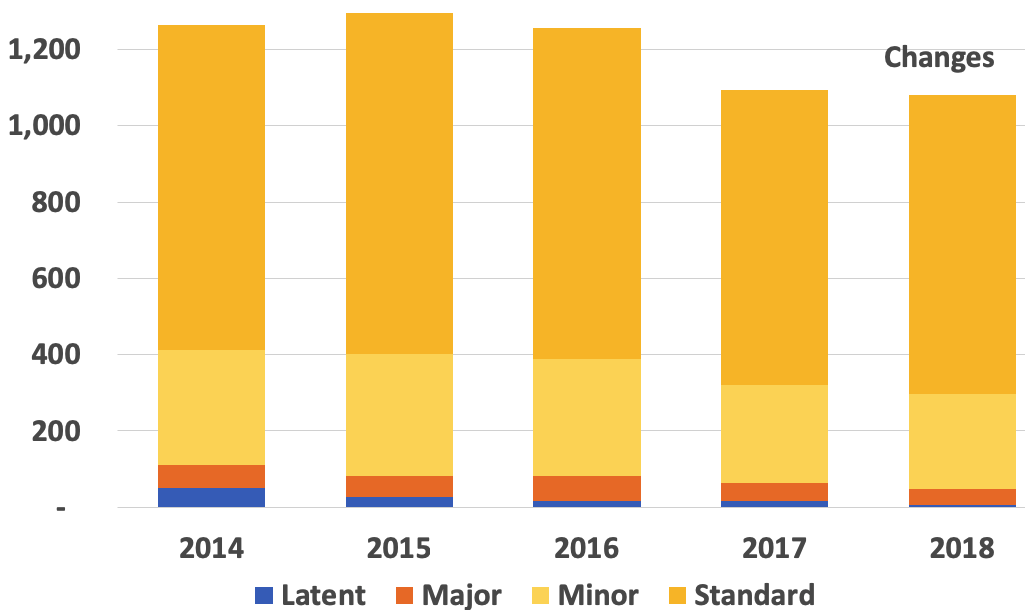 Changes
(not completed)
11/5/18
50
Jon Bakken | Computing All Hands
Some stats to back up claim
Incidents going steadily down implies quality is steadily going up.
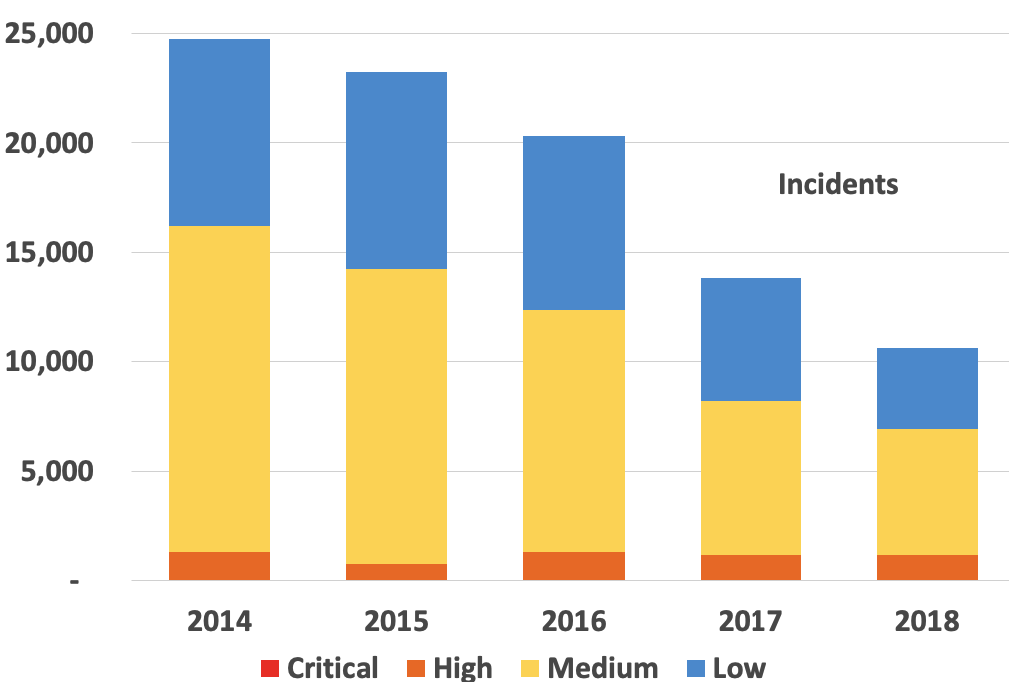 (not completed)
11/5/18
51
Jon Bakken | Computing All Hands
Planning &  Enterprise Architecture
I often hear, “I know what Computing has done – that is communicated well, but I don’t have any idea about what Computing is working on right now.”

The answer I give to this question is that we work through Strategic Plans, developed in collaboration with the lab & yearly Tactical Plans that indicate how we plan to achieve strategic goals.

There are two meetings I recommend you attend, or listen via Zoom

Community Collaboration Discussion Meeting (CCDM) occurs every other Thursday at 10 AM in FCC1W
Discussion about initiatives that introduce significant changes on our systems & our application’s architectural environment.  

OPS & Project Status meetings at 1PM Mondays 
Allows everyone to hear all weekly updates.
11/5/18
52
Jon Bakken | Computing All Hands
Project Management
Lattice QCD Program – a long & very successful program at the lab.

DOE review in May 
Very successful, no formal recommendations
Two suggestions for the project to consider & two for the collaboration 

FY18 user survey results
Overall Satisfaction: 97%  	– System Reliability: 95%
User Support: 97%  		 	– Responsiveness of Staff:  98%


What’s next?
Working to build first institutional cluster at Fermilab that will be used jointly by USQCD Collaboration, CMS, and Fermilab Neutrino Experiments.
11/5/18
53
Jon Bakken | Computing All Hands
Supplier Management
Successful negotiations with numerous vendors  
Ask for help if you need any contract or license assistance
Example: eliminated thousands of Oracle database licenses no longer needed after Run2

Centrally managed lab licenses are carefully controlled & monitored
Over the past 4 years we have been able to move existing unused licenses to new requesters
Have not had to pay any true-up costs to Oracle & Microsoft 
D/S approaching us & asking for help managing their unique licenses 

With our managed service contractor NTT, developed detailed Runbook that lists the work we expect NTT to perform

Working to reduce our printer fleet through right-sizing to minimize cost in terms of resources & future Managed Print contracts.

What’s next?
Right sizing our license count before renewal of upcoming 3-5-yr EA agreements with Adobe & Microsoft  (Can not true down)
11/5/18
54
Jon Bakken | Computing All Hands
Cybersecurity
Major emphasis on phishing awareness – a huge threat to lab– Think before you click!  Ask for help if unsure.

We’ve had three successful audits this year: 
DOE Office of Science, Office of Inspector General, Crowe Horwath

We’ve extended coverage of our default-deny firewall that has had minimal disruptions to lab’s science program

We’ve added extra functionality to email & web security to meet requirements of DHS BOD 18-01
Requires https & stricter allowable methods (TLS)

Enhanced NCIS’s ability to find more devices on network 
3,000 new devices were detected after this change was made.   

What’s next?
Planning started to require MFA for VPN access (rollout Jan. 2019) 

Planning to migrate existing MFA infrastructure to use Yubikeys
New models are fully NIST certified
Eliminates RSA exemption to DOE policy
11/5/18
55
Jon Bakken | Computing All Hands
Replacement of 5ESS, aka VoIP Project
Our phone service uses a 1980’s AT&T 5ESS switch.   

In 2012, AT&T said they will discontinue service to 5ESS by 2020

In 2020, our AT&T 5ESS lease contract ends

Should we need to continue with AT&T 5ESS past Dec 2020, our phone system costs will increase from $750K/year to $9.75M/year    (10/2017 quote)

Project has 3 major components:

Enhance Offsite Service – 2 independent paths, completion ~Dec 2018

Construction – Wilson Hall, Aspen East, Eola Road, completion ~Dec 2018

Equipment – 5 major analog gateways across site, completion ~June 2020
Allows lab to use existing handsets & convert to VoIP as required

IARC, FCC, WH5E, WH13, & WH Creative Services have been fully converted to VoIP, Directorate in progress
Annual cost avoidance of ~$92K
11/5/18
56
Jon Bakken | Computing All Hands
Site Access & Badging Project, with ESH&Q & WDRS
Project started with a PEMP Notable Outcome – Objective 8.3.1 

Evaluate the lab’s badging & site access policies to ensure that all personnel accessing site have sponsorship & risk-based processes are in place to monitor activities

A common misconception is this project is creating new rules & limiting access to lab.  NOT true.

Plan was developed & go-ahead was given to implement a single portal to manage physical & remote access requests for employees, users, authorized guests, & contractors
Modern system will streamline processes & deliver an integrated approach for inviting, processing, & starting onboarding
Effort required in WorkDay, ServiceNow, & a new DataService app

Initial “back-office” tasks are being finished.
Expected completion is mid 2020, depending on funding.
11/5/18
57
Jon Bakken | Computing All Hands
Work Planning & Controls Project, with ESH
WPC project will streamline business processes for work planning & drive what needs to be completed for a set of work, based on established criteria & controls 
Consolidates different applications & forms used by D/S
Provides automated workflows
Will eliminate many paper forms
Will eliminate redundant applications

Release 1 DONE. Ongoing with other releases.

Demos provided to D/S – have shown interest in adding their unique processes to WPC
11/5/18
58
Jon Bakken | Computing All Hands
TeamCenter Upgrade
Our platoon of experts completed upgrade of all TeamCenter modules to V11
 
Very long project that faced many obstacles.  Finished Oct. 28, 2018

Upgrade included: 
TeamCenter modules  			 – Associated CAD programs
Structure manager				 – Lifecycle viewer
Dispatcher						 – Workflows 

This was a lab-wide effort – received significant help from AD, APS-TD, & PPD
11/5/18
59
Jon Bakken | Computing All Hands
Finance Team
FY18 fiscal year ended at end of September.  
Our Finance team “closed the books” for all computing budgets.
Balanced Research B&R within $25K for research

We have a new lab-wide budgeting system (BPS).
Plan was for those individuals who entered data into old Budget-input system to enter FY19 data into BPS. 
Our Finance team shouldered this entire responsibility & loaded budget for FY19 into BPS 
Our Finance team also is keeping our old Budget-input system up to date until reporting is available from BPS.

 What’s next?
Heavily involved with BPS User Acceptance Testing for budget execution module
Assisting with rollout of BPS tool to computing dept heads
11/5/18
60
Jon Bakken | Computing All Hands
Networking
Zoom – it’s a resounding success at the lab!
19 Zoom Rooms installed.  31 more rooms in progress or in planning

Migrated core services onto new F5 load balancers, retiring old system
New system is more resilient, able to survive a failures in any 2 of3 locations (FCC2, FCC3, GCC), has higher capacity to handle services, & lowers overall maintenance costs

Recent major networking upgrades include
1) increased offsite internet connectivity to 3x 100Gb/s
2) increased site-VPN user capacity by 10x
3) increased site-interconnect infrastructure to support more 100Gb/s & 10Gb/s connectivity 
4) continued consolidation of legacy switching infrastructure 

What’s next?
Increase Guest Wireless bandwidth to 10Gb/s & move service behind site-firewall
11/5/18
61
Jon Bakken | Computing All Hands
Applications & Databases
With FESS, deployed Release 2 (of 5 planned) of Self-Service Property
Modernized property system & included listing of custodian’s property
Includes ability to electronically transfer assets, update locations & update asset owners

With Finance, implemented OBIEE for ProCard reporting 
Replacement for Discoverer 

With Finance, deployed Release 2 (of 4 planned)  of BPS
Provides lab-wide budgeting capabilities
Modernizes our budgeting system

FermiDash core upgraded to new look & feel using SQL Reporting Services
Changes were well received by MSO & DOE Site Office

What’s next?
Direct payment to employees for reimbursements – eliminates paper checks  
Implement Procurement Cloud Service in eBS to automate processes in Procurement, Accounting & Receiving
11/5/18
62
Jon Bakken | Computing All Hands
ServiceNow Program
FERRY is an SCD application that provides a central attribute repository for scientific applications, for example, disk quota or data set access rights  

ServiceNow team provided underpinning integration infrastructure

From my perspective, the most important non-SCD component of this work was creation of an Activity-based Catalog Workflow Engine (AWE) in ServiceNow.
This provides a configurable workflow engine for any catalog item  
Discussions started to get AWE noted as a ‘record of invention’

Kingston upgrade – Well coordinated & had minimal service disruption

Telephone Repair process was implemented to replace paper based process. Allows end users to better track progress of their repair.
11/5/18
63
Jon Bakken | Computing All Hands
ServiceNow Program, continued
What’s next? 

Automated method to regularly exercise all defined on-call paging

Grants – infrastructure to create, manage, & revoke grants to access web sites, service & captive accounts, system exemptions, etc.

Node Registration – new process for central management of devices on our networks
11/5/18
64
Jon Bakken | Computing All Hands
Web Program
With Office of Communication, we have modernized many public websites & made them more effective at delivering lab’s message to the public. 
Including our own History and Archives site

We have also migrated many websites under our Central Web umbrella, where security & access is strictly controlled.

Enterprise Search has been deployed, allowing searches of DocDB content

Deployed a modern Library catalog SharePoint application, replacing an unsupportable legacy system


What’s next? 
Upgrade to SharePoint 2019 to provide greater flexibility & features for managing content as well as better integration with Office365.
11/5/18
65
Jon Bakken | Computing All Hands
INSPIRE, TechPubs, Records
Achieved PEMP Notable outcome on publicly available accepted manuscripts.  
DOE Goal set at 85%,  measured after 1 year after publishing
2017 = 93.1%	2016 = 95.6%      On track for 2018
Note – we achieve these goals by leveraging our INSPIRE work

Database of 8k+ offsite records loaded from legacy FileMaker system
Required all entries to be examined to ensure record owner is a current employee & Division/Section-Department names standardized.

What’s next?
INSPIRE: Continue author disambiguation program, leveraging the global ORCID initiative
Records: Large-scale destruction of expired records stored offsite, possibly 25% of our holdings
11/5/18
66
Jon Bakken | Computing All Hands